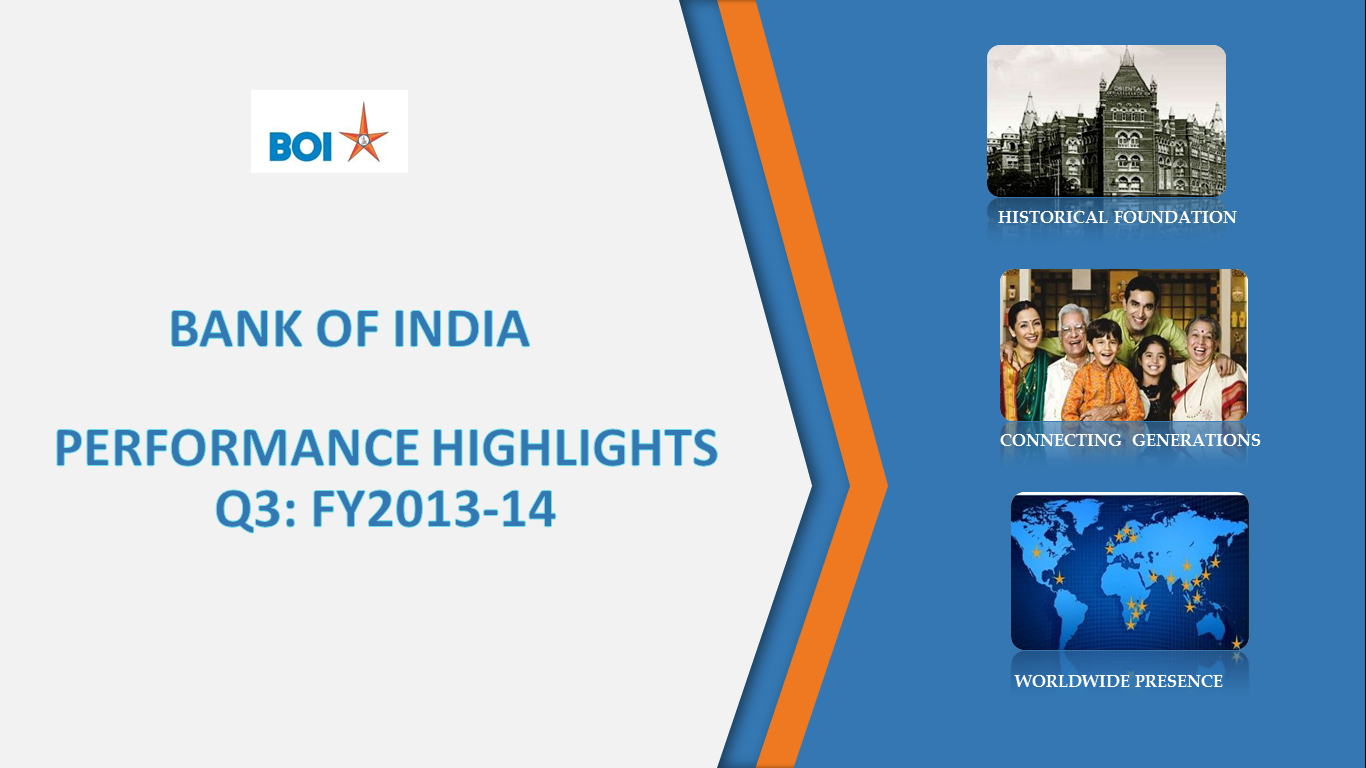 HIGHLIGHTS AS ON DEC-13 (9M)
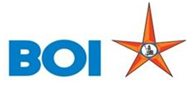 Gross NPA 
Ratio
Net NPA 
Ratio
1.75 %
2.81%
Standard Restructured Portfolio
Provision Coverage Ratio
63.77%
6.14%
2
Business Performance: Dec-2013
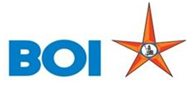 Global Business reached  `810,687Crore  (YoY Growth 28.79%)
Global Deposits ` 454140Crore  (YoY Growth 30.08%)
Global Advances at ` 356547Crore (YoY Growth 27.18%)
CASA Deposit at ` 101957 Crore (YoY Growth 15.90%)
Operating Profit (Q3) increased from ` 1856 Crore in  Dec.-12 to ` 2144 Crore in  Dec-13 
        ( YoY growth 15.52%)
Net Profit (9 months) increased from Rs.1993 Crore in Dec-12 to Rs.2172 Crore in Dec-13 (Growth 8.98%).  Net Profit for Dec-13 (Qtr) stood at Rs.586 Crore.
Gross NPA Ratio improves from 2.93 % in  Sept., 2013 to  2.81 % in Dec- 2013.
Net NPA ratio improves from  1.85 % in   Sept., 2013 to 1.75 % in  Dec- 2013.
Provision Coverage Ratio improves from 60.74% in Dec-12 and 63.29 % in  Sep-2013 to 63.77 % in  Dec-13
Standard Restructured Portfolio as  %age of Advances decreased from 6.88% in Sep-13 to 6.14% in Dec-13.
Net Interest Income (Q3)  increased from ` 2308 Crore in  Dec-12 to ` 2719 Crore in Dec-13  
        (YoY Growth 17.81%)
Non Interest Income increased from ` 937 Crore  in  Dec-12 to ` 1097 Crore in  Dec-13 
       (YoY Growth 17.08%)
No. of Domestic branches increased from 4292 March-13 to  4522 in Dec-13
No. of ATMs increased from 2133 March-13 to  3362 in  Dec-13
3
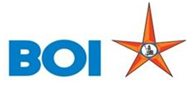 Business Growth- Sequential
( ` in Crore)
4
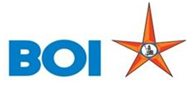 Deposits- Sequential
( ` in Crore)
5
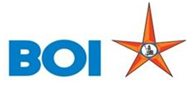 CASA Growth- Sequential
( ` in Crore)
Savings Deposit 
Annual Growth: 14.08%
CASA 
Annual Growth: 15.90%
CASA % (Aggregate Deposits)
Sep-13: 30.44%
Dec-13 : 30.99%
6
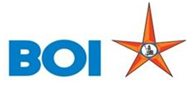 Bulk Deposits
( ` in Crore)
7
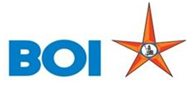 FCNR & NRE Deposits
( ` in Crore)
8
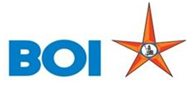 Gross Advances-Sequential
( ` in Crore)
9
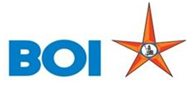 CD Ratio
( ` in Crore)
10
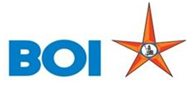 Key Sectors (Domestic Credit)
( ` in Crore)
11
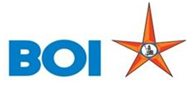 Priority Sector
( ` in Crore)
12
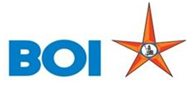 Retail Credit
( ` in Crore)
13
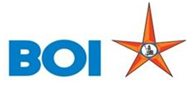 Key Sector- Domestic Credit- Industry
( ` in Crore)
.
14
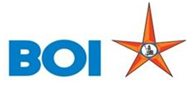 Advances to Infrastructure Sector
( ` in Crore)
Figures in Bracket () denote the % to domestic advances
15
Movement of Restructured Assets
( ` in Crore)
16
Restructured Accounts (Contd..)       (Includes all facilities  of the borrowers)
( ` in Crore)
17
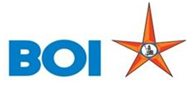 Standard Restructured Advances 
as on 31.12.2013 as per RBI Guidelines
( ` in Crore)
18
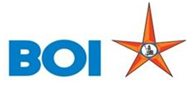 Restructured Assets (Domestic) – Quarter-wise
(` in Crore)
19
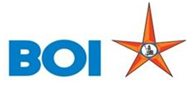 Segment-wise Standard Restructured Assets as on 31.12.2013
(` in Crore)
20
Sector wise breakup of Standard Restructured Advances (Domestic)
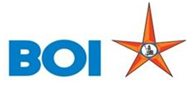 ( ` in Crore)
21
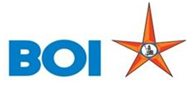 NPA Ratios
( ` in Crore)
22
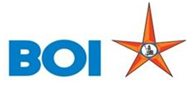 Movement of NPA (9 months ended)
(01.04.2013 to 31.12.2013)
( ` in Crore)
23
Sale of Assets to ARCs
( ` in Crore)
24
Sector-wise breakup of NPA (Domestic)
( ` in Crore)
25
Industry-wise breakup of NPA (Domestic)
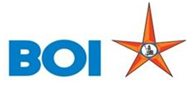 ( ` in Crore)
26
Major Slippages during the Quarter(Domestic)
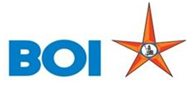 ( ` in Crore)
27
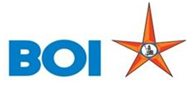 Net Interest Income
(` in Crore)
28
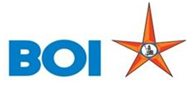 Non Interest Income
(`  in Crore)
29
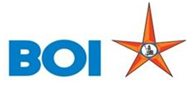 Profitability
(` in Crore)
30
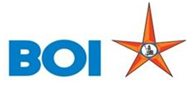 Provisions
(` in Crore)
31
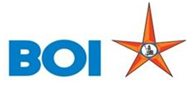 Capital Adequacy –  Basel-II (Q-o-Q)
( ` in Crore)
* Taking into consideration profit for 9 months after adjustment of dividend
32
Cost & Yield Ratios
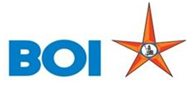 33
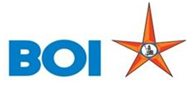 Investments (Domestic)
( ` in Crore)
34
Awards & Accolades
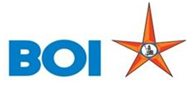 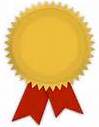 Bank received MSME Excellence Award 2013 at the hands of Deputy Chairman, Planning Commission, Govt. of India.
Bank has been awarded the ‘Outlook Money Award 2012’ for “Best Education Loan provider”.
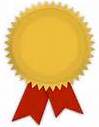 Bank received IBA Instituted award at BANCON 2013 for Most Innovative Mass Retail Lender for underserved segments.
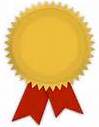 Bank has been rated by Economic Times as the “Second Most Trusted Brand in India” among the PSU banks.
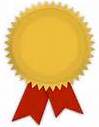 Bank has been ranked Second by Ministry of MSME, New Delhi based on its performance in lending to Micro Enterprises.
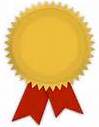 Bank has received “Best Banker” award at the India SME excellence Awards-2013, for exemplary contribution in Banking Sector.
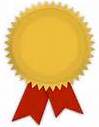 35
Awards & Accolades (cont’d)
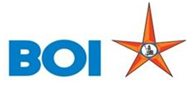 Bank received Certificate of Recognition of Unique Achievements in the area of Data Centre from CIO Masters for the year 2013..
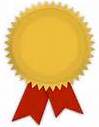 Bank received SKOCH Award for India’s Best Project on Innovation for 2013 for introducing Passbook printing Kiosk and Account Balance through a missed call to a dedicated phone number .
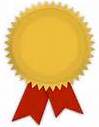 Bank also received Certificate of appreciation, awarded by Computer Society of India for the Project – Financial Inclusion through Information Communication Technology (ICT) enabled solution.
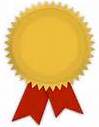 Bank received the Certificate of Excellence for IT Security implementation – STARTOKEN Next generation Two Factor Authentication, from eIndia.
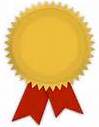 Bank’s In-house Journal ‘Taarangan’ has been conferred with award for Brand Excellence by Asian Confederation of Business during 3rd Asian Leadership Awards 2013 held at Dubai on 24th Sepember 2013.
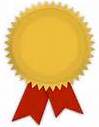 36
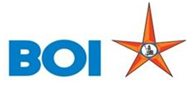 Way Forward
Our Motto “PERFORM TO POTENTIAL”.

Emphasis on CASA growth.

Expansion of SME, Retail and Rural Business.

Focus on Credit Monitoring and Recovery in NPA.

Inclusive Growth through Financial Inclusion.

Progress on Alternate Delivery Channels for better Customer Satisfaction.

Focused attention on Human Resources.
37
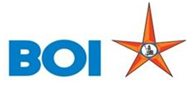 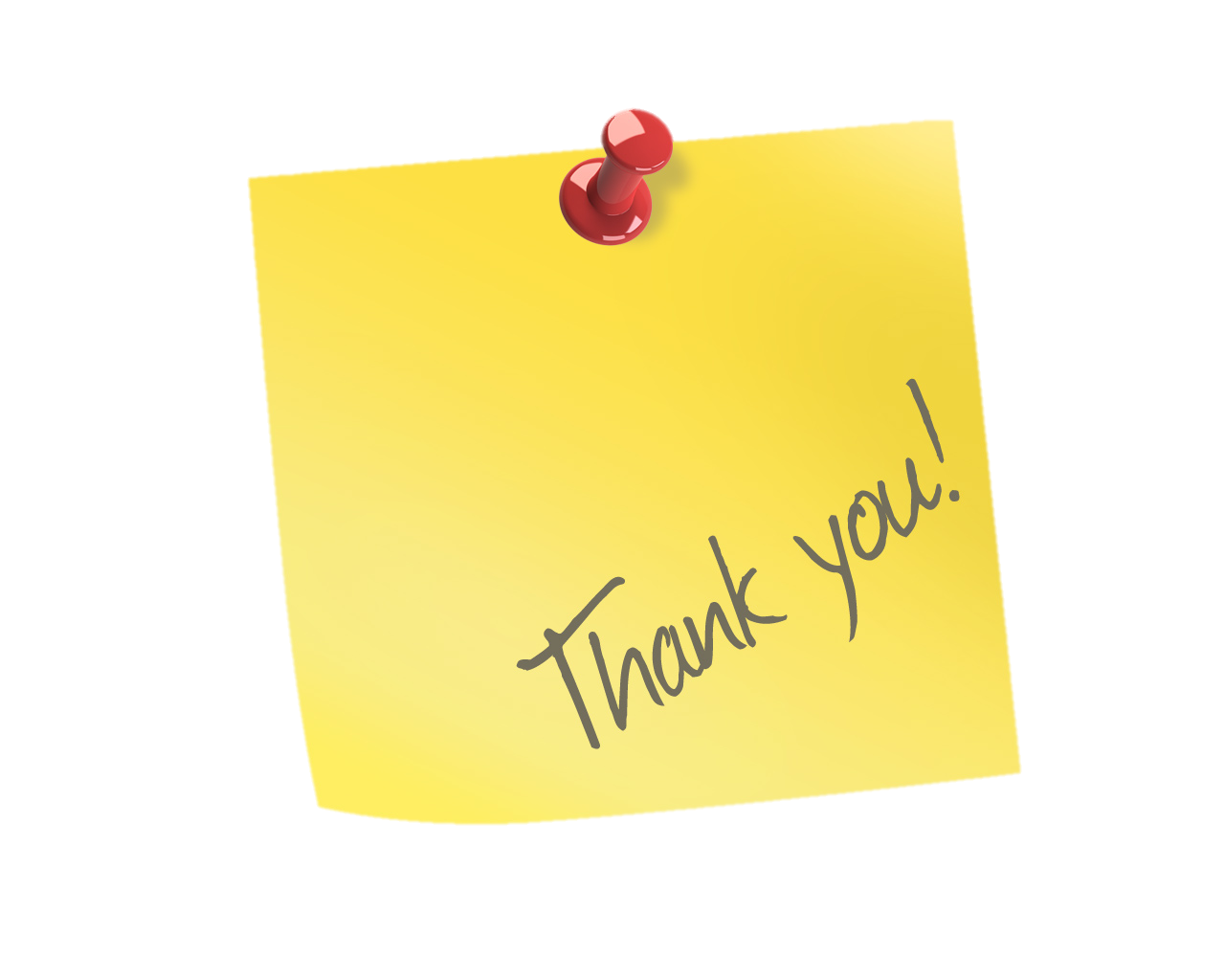 38